PLANIFICACIÓN  CLASES VIRTUALESOrientación SEMANA 32FECHA : 02-11-2020
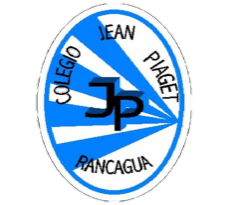 Colegio Jean Piaget
Mi escuela, un lugar para aprender y crecer en un ambiente saludable
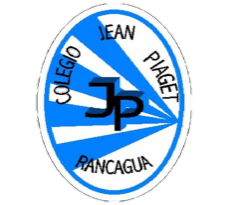 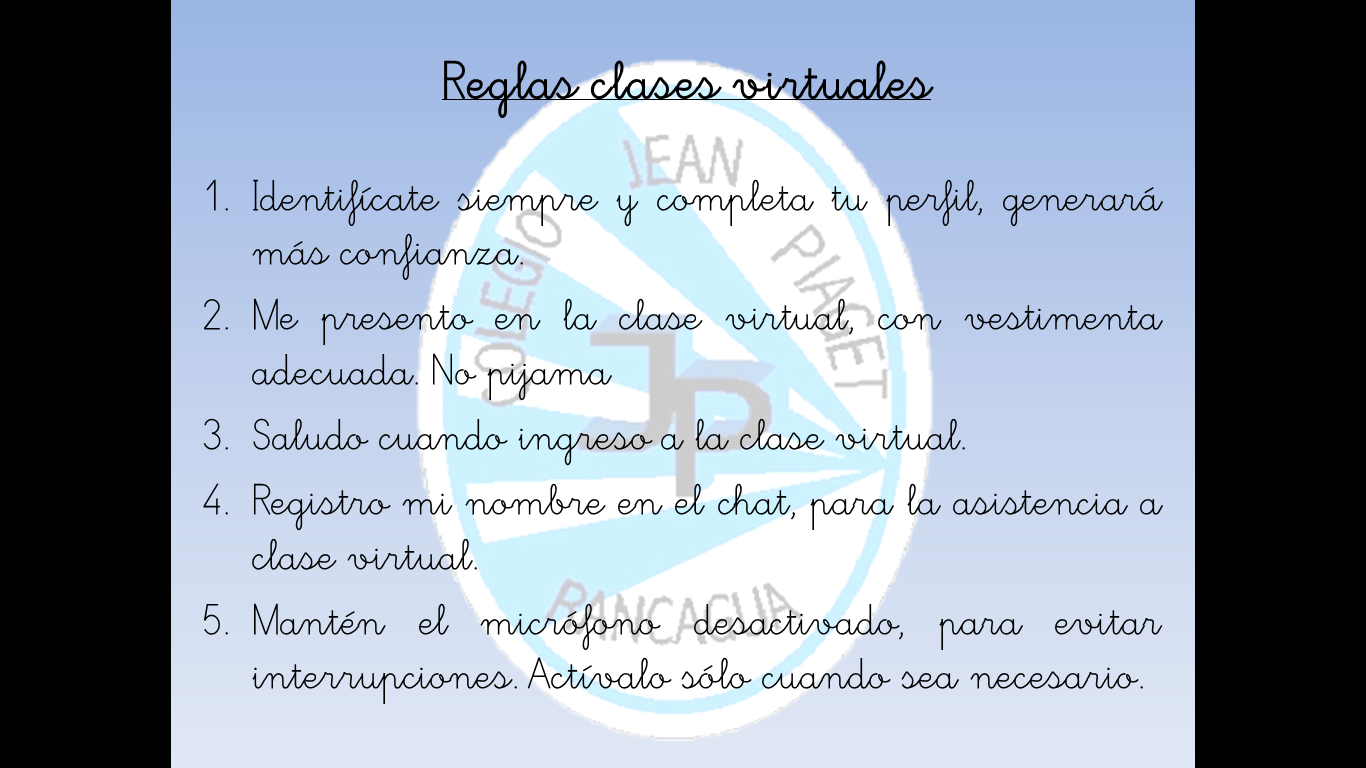 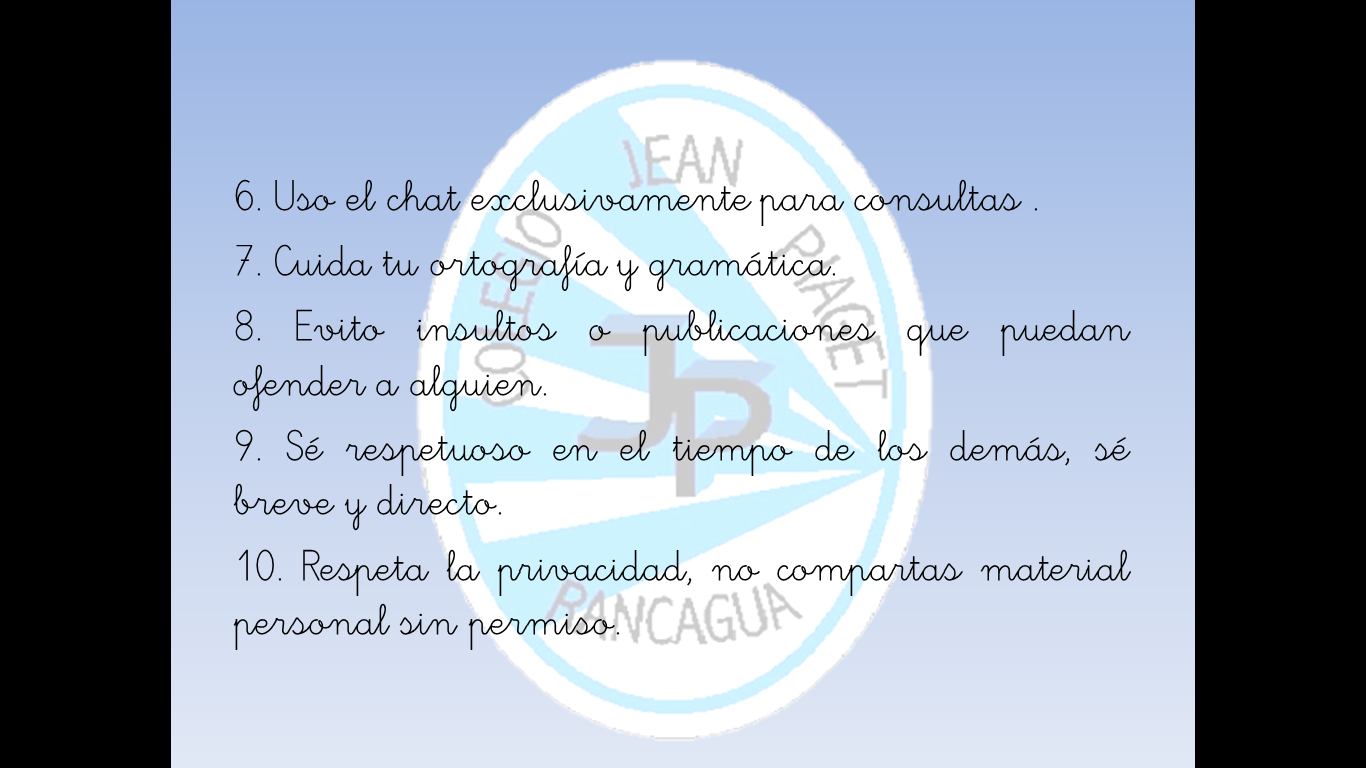 Importante:
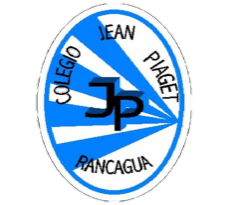 Sugerencia para usar en sus presentaciones
*optativo
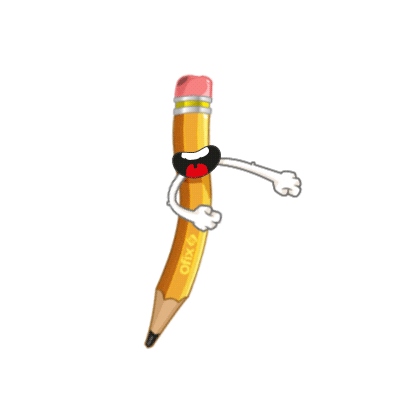 Cuándo esté la animación de un lápiz, significa que debes escribir en tu cuaderno
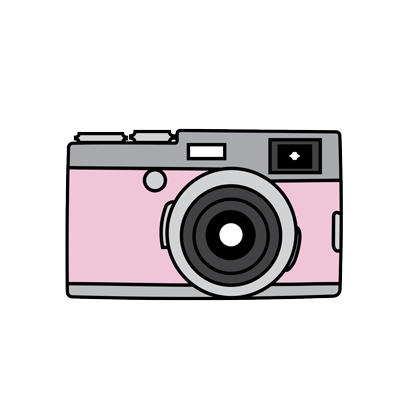 Cuándo esté esta animación de una cámara fotográfica, significa que debes mandar reporte sólo de esa actividad (una foto de la actividad)
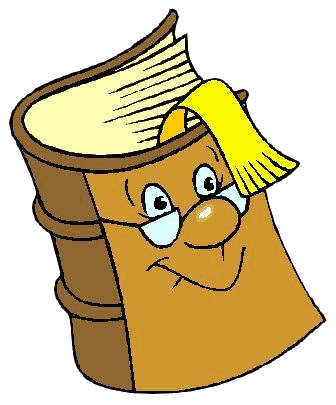 Cuándo esté esta animación de un libro, significa que debes trabajar en tu libro de matemática.
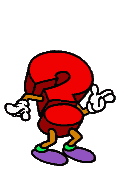 Cuándo esté esta animación de un signo de pregunta, significa que debes pensar y analizar, sin escribir en tu cuaderno. Responder de forma oral.
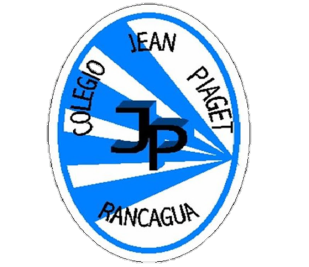 Cuentacuentos
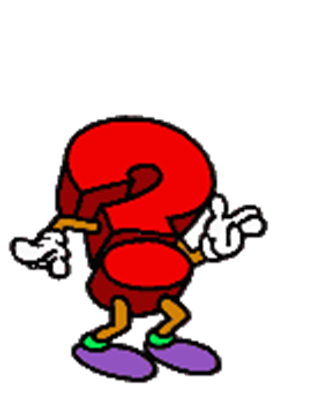 Desarrollo de la clase
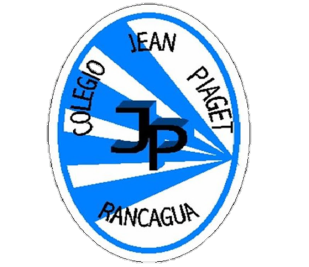 Escucha atentamente el cuento “El Picapedrero” Cuento Popular Chino.
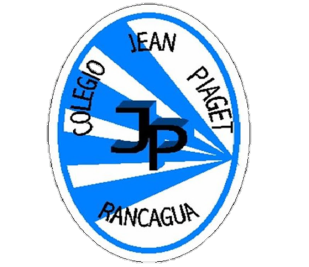 Actividad:

Responde las preguntas que te realizarán las profesoras:

¿Quién es el protagonista del cuento?

Describe la personalidad del protagonista

Haz un pequeño resumen del cuento

Describe las emociones que sintió el picapedrero
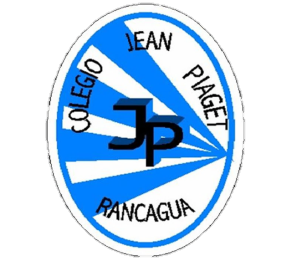 TICKET DE SALIDA
ASIGNATURA: ORIENTACIÓN 
OA4: IE5-IE6
SEMANA 32
CIERRE
Nombre: _______________________________________
Imagina que eres parte del cuento y dibuja una escena que te haya llamado la atención

Identifica las emociones y valores que expresa el cuento “Picapedrero”
ONLINE
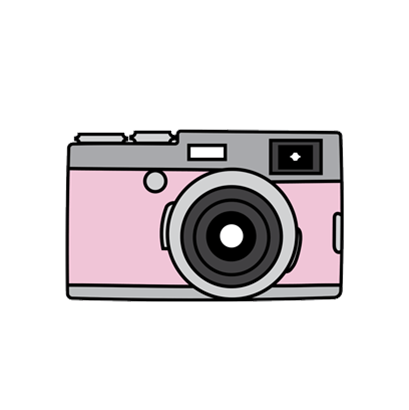 Enviar fotografía de las respuestas al: 
Correo: adelina.elgueta@colegio-jeanpiaget.cl
Celular:  +56933639868